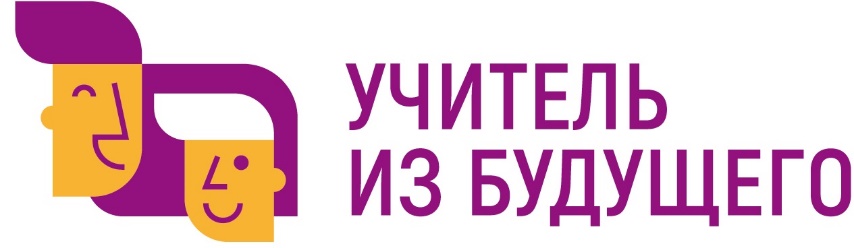 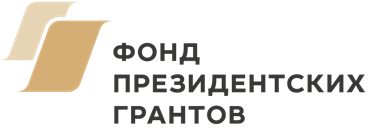 Путешествие во времени
Предметная область: история
Название команды: путешественники во времени
ОрганизаторАНО ДПО «Межрегиональный центр 
инновационных технологий в образовании»
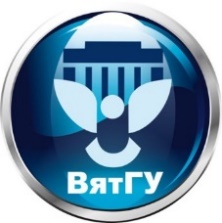 Ключевой партнерФГБОУ ВО «Вятский государственный университет»
Педагогический институт
Команда проекта
Капитан: Сизов Данил Тимофеевич, 
Участники: Никифорова Диана Евгеньевна, Семяшкина Диана Валерьевна, Чеснокова Дарья Вячеславовна, Шустова Алина Анатольевна,
студенты ФГБОУ ВО «Вятский государственный университет», г. Киров.
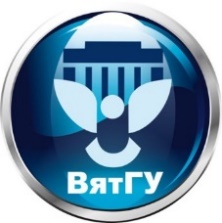 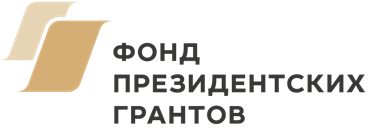 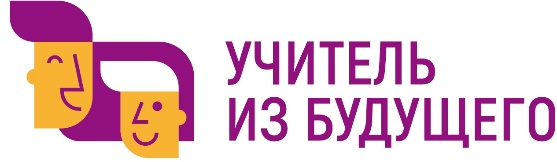 Проблема, которую должен решать проект
Низкий уровень освоения учащимися основной школы большого количества информации по темам Отечественной истории и мотивации ее изучения.
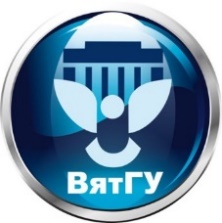 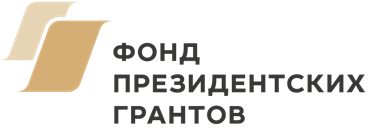 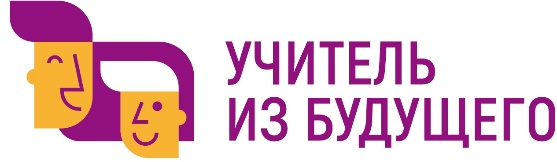 Цель проекта
Облегчение усвоения материала по Отечественной истории учащимися основной школы и активизация их познавательной деятельности с использованием игровых технологий.
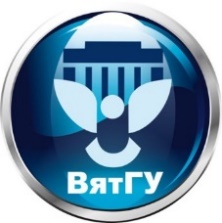 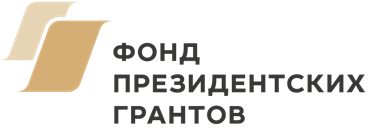 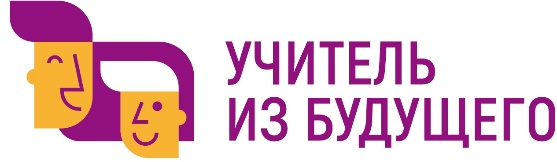 Продукт
Настольная карточная игра по Отечественной истории для учащихся основного общего образования.
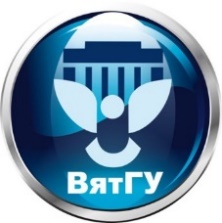 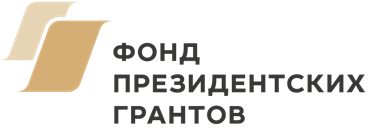 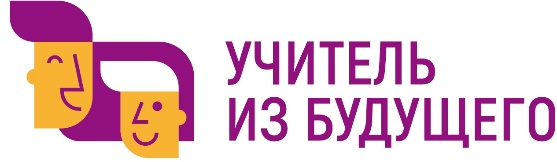